SEL 360 Princípios de Comunicação
Mônica de Lacerda Rocha monica.rocha@usp.br
Agenda - 1º semestre 2020
Conceitos
Sinal: Quantidade física que transporta informação 
A variável independente é o tempo
Sinais fisicamente realizáveis
Duração finita; ocupam um espectro de frequência finito; valor de pico finito; reais e contínuos
No processo da transmissão da informação, os sinais que a transportam são contaminados por ruídos, gerados por eventos naturais e/ou causados pelo homem
Descarga elétrica (raios), radiação solar, radiação cósmica (intergaláctica)
Ruído de contato elétrico, transientes no “liga-desliga” de equipamentos, ignição de motores, radiação de fluorescência, ruído térmico, ruído shot...
Conceitos
Tipos de Sinais
Determinísticos: são em geral descritos por uma função
Utilizados para Propósitos de Teste: senóide, pulsos, onda quadrada, ...
Aleatórios: são sinais de informação: voz, vídeo, dados...
  Ruído
Representação de sinais e sistemas
Sinais determinísticos: classe de sinais cujas formas de onda são definidas exatamente como funções do tempo.
A transformada de Fourier é uma ferramenta para descrever estes sinais matematicamente, nos domínios do tempo e da frequência.
A forma de onda de um sinal e o seu espectro são dois caminhos naturais para se compreender o sinal.
 Outra questão relacionada é a representação de sistemas lineares invariantes no tempo.
Aqui também a transformada de Fourier exerce um papel chave.
Filtros de diferentes tipos e certos canais de comunicação são importantes exemplos dessa classe de sistemas.
Conceitos
Tipos de Sinais
Determinísticos: são em geral descritos por uma função
Utilizados para Propósitos de Teste: senóide, pulsos, onda quadrada, ...
Aleatórios: são sinais de informação: voz, vídeo, dados...
  Ruído
Analogia entre Vetores e Sinais
No estudo de problemas abstratos, similaridades são sempre úteis, principalmente se o problema for análogo a algum fenômeno concreto.
A analogia entre sinais e vetores é perfeita e será usada para melhor entendermos os conceitos associados ao sinais
V1
Ve
C12 V2
V2
Vetores
Vetor: especificado por sua magnitude (ou amplitude) e direção
Notação: vetor em negrito, amplitude normal (sem ser negrito)
A é um vetor com amplitude A
Sejam dois vetores V1 e V2
O componente de V1 ao longo de V2 é dado por C12V2.
V1
Ve
C12 V2
V2
Vetores
Interpretação do que seja “componente de um vetor ao longo de outro”:
Geometricamente, é obtido pela projeção de V1 em V2
V1 = C12V2 + Ve 				(1a)
Porém, esta não é a única maneira de se representar V1 em termos de V2 ...
V1
V1
Ve2
Ve1
V2
V2
C1 V2
C2 V2
Vetores
...
V1 = C1 V2 + Ve1			(1.b)
V1 = C2 V2 + Ve2			(1.c)







Em cada representação, V1 é descrito em termos de V2 somado a outro vetor, que será chamado de “vetor erro”.
V1
V1
Ve2
Ve1
C1 V2
C2 V2
V1
Ve
C12 V2
V2
V2
V2
Vetores
Ve representa o erro na aproximação do vetor V1 na direção do vetor V2.
O que fica evidente nas três figuras abaixo?
O componente do vetor V1 ao longo do vetor V2 é dado por C12V2, onde C12 é escolhido de modo a se ter o mínimo vetor erro
Vetores
Interpretação física: quanto maior a amplitude do componente de um vetor ao longo do outro, mais próximos, em suas direções, os dois vetores estarão, e menor será o vetor erro.
C12 indica a similaridade dos dois vetores. Se for zero, C12=0, não existe projeção de um vetor sobre o outro, portanto eles são mutuamente ortogonais.
Vetores ortogonais são independentes
A
q
AB cos q
B
Vetores
O produto escalar entre dois vetores A e B é dado por
A . B = AB cos q
A . B = B . A

O componente de A ao longo de B é dado por



O componente de B ao longo de A é dado por
V1
Ve
C12 V1
V2
Vetores
Similarmente, o componente de V1 ao longo de V2 é dado por


Portanto


Se V1 e V2 forem ortogonais, então
(2)
(3)
Sinais *
Sejam dois sinais, f1(t) e f2(t). A aproximação de f1(t) em termos de f2(t), sobre um certo intervalo de tempo (t1<t<t2) é dada por

Para termos a melhor aproximação, C12 deve ser tal que o erro seja mínimo.
A função erro fe(t) é definida por
(4)
(5)
*Algumas vezes usaremos a notação “função” em lugar de “sinal”, de forma equivalente
Sinais
Um critério possível para minimizarmos fe(t) no intervalo t1 a t2 é minimizando o valor médio de fe(t) neste intervalo. Ou seja, minimizando:



Porém este critério é inadequado pois podem ocorrer grandes erros positivos e negativos que se cancelariam no processo de média, o que daria a falsa indicação de erro nulo.
Ex.: aproximar sen(t) de uma função nula f(t)=0, no intervalo o a 2p. Neste caso a média será zero, indicando, erradamente, que sen(t) pode ser aproximada a zero no intervalo 0 a 2p, sem erro.
Sinais
Solução: Minimizar a média do quadrado do erro, ao invés do erro.



Para encontrar o valor de C12 que minimiza e, devemos ter
(6)
(7)
(8)
Sinais
Mudando a ordem da integração:


A primeira integral é zero, o que leva a
(9)
f1(t) tem um componente da forma de onda f2(t), e este componente tem uma amplitude C12. Se C12 for nulo, o sinal f1(t) não contém componentes do sinal f2(t), e as duas funções são ortogonais no intervalo (t1, t2).
(10)
Comparemos (2) e (10)
Sinais
Duas funções, f1(t) e f2(t) são ortogonais no intervalo (t1, t2) se
(11)
Comparemos (3) e (11)
Exercício 1: Mostrar que as funções sen (n w0t) e sen (m w0t) são                 ortogonais sobre qualquer intervalo (t0, t0+2p/w0) para                 valores inteiros de n e m.
f(t)
4/p
1
p
2p
t
-1
-4/p
Sinais
Uma função retangular f(t) é definida por






Aproximar esta função por um sinal sen(t) no intervalo (0, 2p), tal que o erro quadrático médio seja mínimo
Sinais
Solução
A função f(t) será aproximada como


Então, de (10):
f(t)
4/p
1
p
2p
t
-1
-4/p
Sinais
Por analogia com vetores, podemos dizer que a função retangular f(t) tem um componente da função sen(t), e que a magnitude deste componente é 4/p.
Vetores e Sinais
Ortogonalidade
No caso de vetores: um vetor não tem componente ao longo do outro
No caso das funções (ou sinais): uma função não contém qualquer componente com a forma da outra (função). Se aproximamos uma função de sua função ortogonal, o erro será maior do que a função original, e neste caso é melhor que esta seja aproximada de uma função nula, f(t)=0. Assim, o valor ótimo de C12 será zero, neste caso.
z
z0
A (x0, y0, z0)
y0
y
x0
x
Vetores
Espaço Vetorial Ortogonal
Seja um espaço vetorial 3-D descrito pelas coordenadas retangulares
Notação: vetores unitários: ax, ay e az
Componente de A, ao longo do eixo x = A . ax
Componente de A, ao longo do eixo y = A . ay
Componente de A, ao longo do eixo z = A . az
Qualquer vetor neste espaço pode ser expresso em termos de 3 vetores, ax, ay e az
Vetores
Como ax, ay e az são mutuamente perpendiculares (ortogonais):



Esta propriedade pode ser resumida por:



Onde m e n podem assumir qualquer valor x, y e z.
(12)
(13)
Vetores
Embora não exista um espaço físico n-dimensional, muitos problemas podem ser tratados como n-dimensionais
Uma equação linear com n-variáveis independentes pode ser vista como um vetor expresso em termos de seus componentes ao longo de n coordenadas mutuamente perpendiculares.
Vetores
Se vetores unitários ao longo destas n coordenadas são designados como x1, x2, ..., xn e um vetor genérico A neste espaço n-dimensional tem componentes C1, C2, ..., Cn, ao longo destes eixos, então
(14)
Vetores
A condição de ortogonalidade implica que o produto escalar de quaisquer vetores xn e xm será zero, e o produto escalar de qualquer vetor com ele mesmo será unitário.
(15)
Vetores
As constantes C1, C2, C3, ..., Cn representam as amplitudes de A. Portanto:
(16)
(17)
(18)
Vetores
Chamamos o conjunto de vetores (x1, x2, x3, ..., xn) de espaço vetorial ortogonal.
Em geral, o produto xm.xn pode ser uma constante km, ao invés de 1.
Se km=1, o conjunto é dito normalizado, ou espaço vetorial ortonormal.
Vetores
Espaço Vetorial Ortogonal
(19)
(20)
Vetores
Se o espaço vetorial ortogonal é completo, qualquer vetor F pode ser expresso como
(21)
(22)
Sinais
Espaço Ortogonal de Sinais
Aplicamos alguns conceitos de espaço vetorial ortogonal para ganharmos algumas intuições de análise de sinais
Qualquer vetor pode ser expresso como a soma de seus componentes ao longo de n vetores mutuamente ortogonais, desde que estes vetores formem o conjunto completo de um sistema de coordenadas.
Deve ser possível expressar qualquer função f(t) como a soma de seus componentes ao longo de funções mutuamente ortogonais, se estas funções formam uma série completa.
Aproximação de uma função por uma série de funções mutuamente ortogonais
Seja uma série de funções g1(t), g2(t),...,gn(t) mutuamente ortogonais no intervalo t1 a t2
(23a)
(23b)
Aproximação de uma função por uma série de funções mutuamente ortogonais
Seja uma função arbitrária f(t) aproximada num intervalo (t1,t2) por uma combinação linear destas funções mutuamente ortogonais.


Para melhor aproximação, devemos otimizar as constantes C1, C2, ..., Cn, tal que e, o erro quadrático de fe(t) seja minimizado.
Aproximação de uma função por uma série de funções mutuamente ortogonais
Por definição
(24)
Aproximação de uma função por uma série de funções mutuamente ortogonais
Para minimizar e, devemos ter







Resolvendo (26)...
(25)
(26)
Aproximação de uma função por uma série de funções mutuamente ortogonais
Sumarizando este resultado:
(27)
(28)
(29)
Cálculo do Erro Quadrático Médio
Qual o valor de e quando os coeficientes Cij são escolhido de acordo com (28)?
(30)
Cálculo do Erro Quadrático Médio
Usando as relações (27) e (28):



Substituindo (31) em (30), segue-se que:
(31)
(32)
(33)
Representação de uma função por uma Série Fechada ou Completa de Funções Mutuamente Ortogonais
Em (33), se aumentamos n, i.e., se aproximamos f(t) por um grande número de funções ortogonais, o erro irá diminuindo. Mas, por definição, e é uma quantidade positiva, portanto, no limite, quando a soma tende para infinito, o somatório deve convergir para a integral, e o erro desaparece.
(34)
Dizemos que esta série “converge na média”
A representação de f(t) agora é exata
Representação de uma função por uma Série Fechada ou Completa de Funções Mutuamente Ortogonais
Uma série de funções g1(t), g2(t), ..., gn(t) mutuamente ortogonais no intervalo (t1, t2) é dita completa ou fechada se não existe uma função x(t) para qual seja válido:



Se x(t) existir e a integral acima for zero, x(t) é ortogonal a cada membro da série {g(t)} e, consequentemente, ela é também um membro da série.
Representação de uma função por uma Série Fechada ou Completa de Funções Mutuamente Ortogonais
Em resumo: Para uma série {gr(t)}, (r=1, 2, ...) mutuamente ortogonal no intervalo (t1, t2)
(35)
Representação de uma função por uma Série Fechada ou Completa de Funções Mutuamente Ortogonais
Se a série de funções {gr(t)} é completa, então qualquer função f(t) pode ser expressa como


onde
(36)
(37)
Comparemos (35) a (37) com (19) a (22) ...
Representação de uma função por uma Série Fechada ou Completa de Funções Mutuamente Ortogonais
Qualquer vetor pode ser expresso como a soma de seus componentes ao longo de n vetores mutuamente ortogonais, desde que estes vetores formem uma série completa.
Similarmente, qualquer função f(t) pode ser expressa como uma soma de seus componentes ao longo de funções mutuamente ortogonais, desde que estas funções formem uma série completa, ou fechada.
Representação de uma função por uma Série Fechada ou Completa de Funções Mutuamente Ortogonais
Resumo: Na comparação entre vetores e sinais, o produto escalar de dois vetores é análogo à integral do produto de dois sinais


O quadrado da amplitude A do vetor A é análogo à integral do quadrado da função
Representação de uma função por uma Série Fechada ou Completa de Funções Mutuamente Ortogonais
Se um vetor é expresso em termos de componentes mutuamente ortogonais, o quadrado de sua amplitude é dado pela soma dos quadrados das amplitudes de seus componentes vetoriais.
Analogamente, a eq. (34) expressa o mesmo resultado, conhecido como “Teorema de Parseval”
Representação de uma função por uma Série Fechada ou Completa de Funções Mutuamente Ortogonais
Teorema de Parseval




Como as funções não são ortonormais, Kr não é igual a 1
Numa série ortonormal, Kr=1
Representação de uma função por uma Série Fechada ou Completa de Funções Mutuamente Ortogonais
A eq. (36) mostra que f(t) contém um componente do sinal gr(t) com amplitude Cr.



A representação de f(t) por uma série infinita de funções mutuamente ortogonais é conhecida como “Representação de f(t) em uma série de Fourier generalizada”
f(t)
4/p
1
p
2p
t
-1
-4/p
Exemplo
Seja a mesma função retangular, aproximada por uma função sen(t)







Como esta aproximação é melhorada quando um grande número de funções mutuamente ortogonais é usado?
Exemplo
As funções sen(nw0t) e sen(mw0t) são mutuamente ortogonais no intervalo (t0, to+2p/w0) para todos os valores de n e m. 
As funções da série sen(t), sen(2t), sen(3t), etc. são mutuamente ortogonais no intervalo (0, 2p)
A função retangular será então aproximada por uma série finita de funções senoidais
Exemplo
O coeficiente Cr pode ser calculado a partir de (27) e (28)
f(t)
1
p
2p
t
-1
Exemplo
f(t) pode ser aproximado por
(38)
Exemplo
f(t) pode ser aproximado por
f(t)
1
p
2p
t
-1
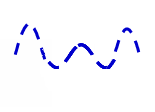 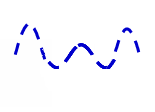 Exemplo
f(t) pode ser aproximado por
f(t)
1
p
2p
t
-1
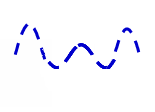 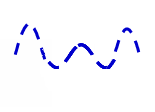 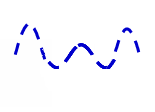 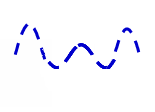 Exemplo
f(t) pode ser aproximado por
f(t)
1
p
2p
t
-1
Exemplo
Cálculo do Erro, a partir de (33):




Após alguns algebrismos...
Exemplo
Erro numa aproximação de um termo:


De dois termos:

 De três termos:

De quatro termos:
Ortogonalidade em Funções Complexas
Até aqui, consideramos apenas funções de variáveis reais. Se f1(t) e f2(t) são funções complexas de variável real t, demonstra-se que f1(t) pode ser aproximada por C12f2(t) sobre um intervalo (t1, t2)
Ortogonalidade em Funções Complexas
O valor ótimo de C12 que minimiza a amplitude do erro quadrático médio é dado por




Onde f2*(t) é o complexo conjugado de f2(t)
(39)
Ortogonalidade em Funções Complexas
Duas funções complexas f1(t) e f2(t) são ortogonais no intervalo (t1, t2) se
(40)
Ortogonalidade em Funções Complexas
Para uma série de funções complexas mutuamente ortogonais, {gr(t)}, (r=1, 2, ...) no intervalo (t1, t2)
(41)
Ortogonalidade em Funções Complexas
Se esta série de funções é completa, qualquer função f(t) pode ser expressa como


onde
(42)
(43)
Transformada de Fourier
Seja g(t) um sinal determinístico não periódico, expresso como uma função do tempo, t. Por definição, a transformada de Fourier do sinal g(t) é dada pela integral



Onde               e a variável f denota frequência. Dada a transformada de Fourier G(f), o sinal original g(t) é recuperado exatamente utilizando-se a fórmula da transformada inversa de Fourier:



Notação: utilizamos letra minúscula para denotar a função do tempo e letra maiúscula para denotar a função da frequência correspondente. As funções g(t) e G(f) constituem um par de transformada de Fourier.
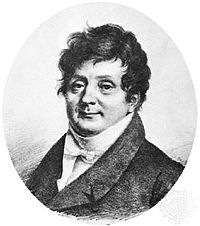 Jean-Baptiste Joseph Fourier
12º filho dos 15 que teve seu pai, um alfaiate em Auxerre, França, 1768. Ficou órfão muito jovem (a mãe morreu quando tinha nove anos e o pai, no ano seguinte). 
Internado na escola militar de Auxerre, um colégio beneditino, inicialmente mostrou ter talento para a literatura, mas aos treze anos começou a interessar-se pela matemática. Aos catorze anos já tinha lido os seis volumes do Curso de Matemática de Étienne Bézout e em 1783 recebeu o primeiro prêmio pelo seu estudo da Mecânica Geral de Charles Bossut.
Em 1787 decidiu seguir a carreira religiosa e entrou na abadia beneditina de St. Benoit-sur-Loire. No entanto, persistiu no seu interesse pela matemática e manteve correspondência com o professor de matemática de Auxerre e enviou um manuscrito a Jean-Étienne Montucla em Paris. 
Abandonou a abadia em 1789, sem chegar a fazer os votos religiosos, e visitou Paris onde apresentou um artigo à Academia Real de Ciências francesa sobre as suas pesquisas para a solução de equações numéricas, assunto que o interessou para o resto da vida. 
Em 1790 tornou-se professor de matemática na escola militar de Auxerre. 
Em 1793, seduzido pelos ideais republicanos, envolveu-se na política juntando-se ao Comitê Revolucionário de Auxerre.
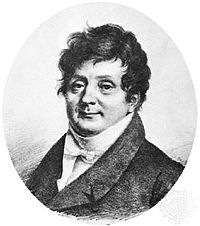 Jean-Baptiste Joseph Fourier
No final de 1794 é nomeado para estudar na École Normale de Paris, onde demonstrou ser um dos alunos mais brilhantes. Tem como professores Joseph-Louis de Lagrange, Pierre Simon Laplace e Gaspard Monge, os maiores físicos - matemáticos da época. 
Começou a ensinar primeiro no Collège de France e depois na École Polytechnique sob a direção de Lazare Carnot e Gaspard Monge, e iniciou uma atividade mais séria em investigação matemática, mantendo excelentes contactos com Lagrange, Laplace e Monge.
Em 1795 ele voltou a ensinar na École Polytechnique e em 1797 sucedeu a Lagrange ao ser nomeado para a cátedra de Análise e Mecânica nesta escola. Ficou conhecido pelas suas aulas excepcionais, devido ao seu grande dom para a oratória que já lhe tinha trazido reconhecimento em política.
Em 1798, juntou-se a Napoleão na sua expedição ao Egito e foi feito governador e secretário do Instituto do Egito fundado por Napoleão no Cairo. Em 1801, depois das vitórias inglesas e resultante capitulação francesa, voltou à França e foi nomeado Prefeito de Isère, tendo mais tarde sido nomeado prefeito de Grenoble.
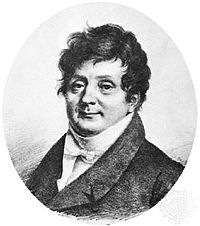 Jean-Baptiste Joseph Fourier
Em Grenoble desenvolveu a maioria do seu trabalho experimental e teórico sobre a propagação do calor. Este permitiu-lhe modelar a evolução da temperatura através de séries trigonométricas. 
Em 1822 escreveu "Theorie analytique de la chaleur" (Teoria Analítica do Calor), um marco na física-matemática. Este trabalho contribui aos fundamentos da termodinâmica e constitui uma melhoria muito importante para a modelagem matemática dos fenômenos físicos. Abre a área matemática de teoria de análise de Fourier. No entanto, uma simplificação excessiva e pouco rigorosa, geram muitas críticas de Laplace e Lagrange. 
Lagrange, que já tinha estudado este problema anteriormente, foi particularmente crítico da demonstração apresentada por Fourier. Mais tarde esta demonstração foi melhorada por matemáticos como Johann Dirichlet, François Budan e Jacques Charles François Sturm, que apresentou a versão final ao chamado teorema de Fourier em 1829.